Ενότητα 3a
Βιώσιμες Ορεινές Περιοχές
Τουρισμός, Τρόφιμα και Γεωργία /Γεωργική Καινοτομία
Εισαγωγή
Αυτή η τρίτη ενότητα (3α) του εξαμερούς μαθήματος PEAK προσφέρει εργαλεία και ανάλυση για: 


Συζήτηση για προσεγγίσεις βιωσιμότητας και μεθόδους καινοτομίας για τη δημιουργία ή/και την ενίσχυση τουριστικών εταιρειών σε ορεινές και αγροτικές περιοχές.
ΜΑΘΗΣΙΑΚΟΙ ΣΤΟΧΟΙ
Στο τέλος αυτής της ενότητας, 
θα πρέπει να μπορείτε να:
Έχετε μια βαθύτερη κατανόηση της βιωσιμότητας και των διαφορετικών τρόπων καινοτόμου σκέψης που μπορούν να εφαρμοστούν σε ορεινές περιοχές.

Εφαρμόσετε τα επιχειρηματικά σας όνειρα/ιδέες σε μεθόδους εργασίας δημιουργικής σκέψης και βιωσιμότητας.
The European Commission support for the production of this publication does not constitute an endorsement of the contents which reflects the views only of the authors, and the commission cannot be held responsible for any use which may be made of the information contained therein.
Τι είναι η βιωσιμότητα?
Το 1987, η United Nations Brundtland Commission όρισε τη βιωσιμότητα ως την “κάλυψη των αναγκών του παρόντος χωρίς να διακυβεύεται η ικανότητα των μελλοντικών γενεών να καλύψουν τις δικές τους ανάγκες”.


Η βιωσιμότητα βασίζεται σε τρεις πυλώνες που παρέχουν ένα πλαίσιο για την εφαρμογή μιας προσέγγισης προσανατολισμένης σε λύσεις σε περίπλοκα ζητήματα βιωσιμότητας.
Οι Τρεις Πυλώνες της Βιωσιμότητας
Οικονομία
Κοινωνία
Περιβάλλον
Η οικονομική βιωσιμότητα αναφέρεται σε πρακτικές που υποστηρίζουν τη μακροπρόθεσμη οικονομική ανάπτυξη χωρίς να επηρεάζουν αρνητικά τις κοινωνικές, περιβαλλοντικές και πολιτιστικές πτυχές της κοινότητας.
Η περιβαλλοντική βιωσιμότητα είναι η ευθύνη για τη διατήρηση των φυσικών πόρων και την προστασία των παγκόσμιων οικοσυστημάτων για την υποστήριξη της υγείας και της ευημερίας, τώρα και στο μέλλον.
Η κοινωνική βιωσιμότητα ορίζεται ως ένα μέτρο της ανθρώπινης ευημερίας που περιλαμβάνει τη δικαιοσύνη, την ανθρώπινη υγεία, την ασφάλεια των πόρων και την εκπαίδευση, μεταξύ άλλων σημαντικών κοινωνικών στοιχείων της κοινωνίας που χρειάζεται κάποιος για να μπορέσει να αναπτυχθεί.
Οι τρεις πυλώνες προορίζονται να επικοινωνούν μεταξύ τους και, όταν είναι σε ισορροπία, θα επέλθει βιωσιμότητα.
Sustainability and its three pillars
Want to learn more? Click on the screen
Both the definition of sustainability and the three pillars have been questioned, but here you can familiarize yourself with the most common approach.
[Speaker Notes: https://www.bing.com/videos/search?q=environmental+sustainability+definition&&view=detail&mid=AD141A465BE4838FE41EAD141A465BE4838FE41E&&FORM=VDRVRV]
Δράσεις προς την Βιωσιμότητα
Θέλετε να μάθετε περισσότεα? Κάντε κλικ στην εικόνα
Οι Στόχοι Βιώσιμης Ανάπτυξης των Ηνωμένων Εθνών (Sustainable Development Goals of the United Nations, SDGs), αποτελούν ένα προσχέδιο ή μια λίστα υποχρεώσεων για τους ανθρώπους και τον πλανήτη, προκειμένου να επιτευχθεί ένα καλύτερο και πιο βιώσιμο μέλλον για όλους.

Το 2015 – 2030 είναι το χρονικό πλαίσιο που ο ΟΗΕ καλεί τις χώρες του κόσμου να ξεκινήσουν τις προσπάθειές τους για την επίτευξη των 17 ΣΒΑ.
[Speaker Notes: https://www.un.org/sustainabledevelopment/]
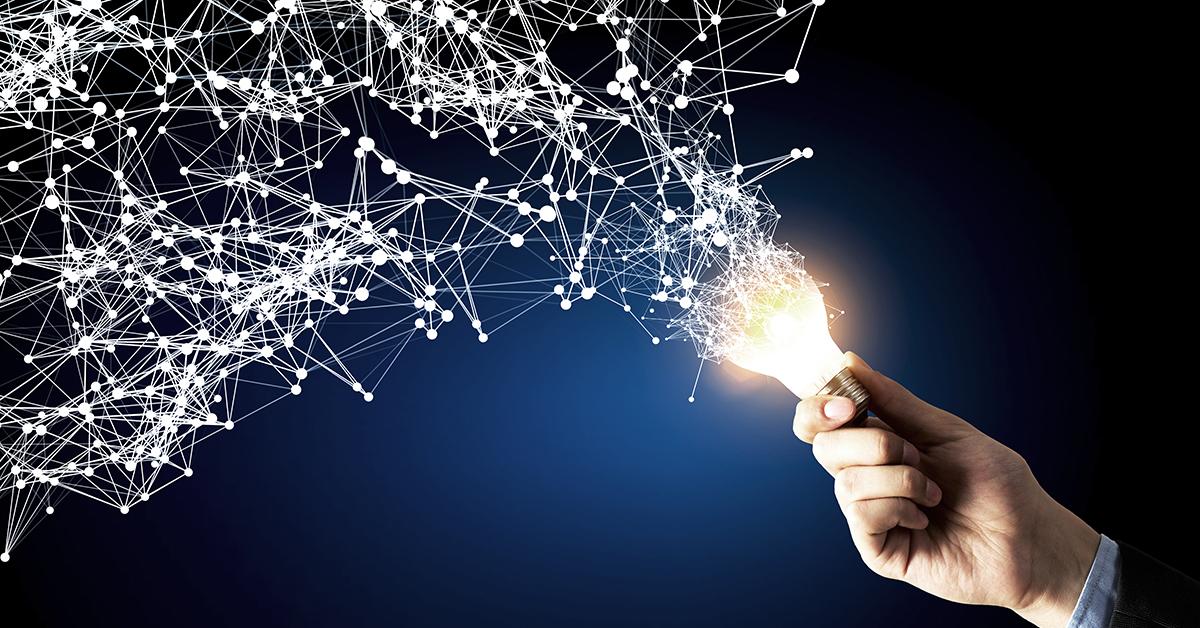 Τι είναι η Καινοτομία?
Πολλοί ορισμοί χρησιμοποιούνται για την καινοτομία, ανάλογα με το πλαίσιο στο οποίο χρησιμοποιείται.
Στο Εγχειρίδιο του ΟΟΣΑ/Eurostat Oslo από το 2018, τον πιο πρόσφατο διεθνή οδηγό αναφοράς για τη συλλογή και χρήση δεδομένων για την καινοτομία, ορίζεται ως:

	“Ένα νέο ή βελτιωμένο προϊόν ή διαδικασία (ή συνδυασμός τους) που διαφέρει σημαντικά από τα προηγούμενα προϊόντα ή διαδικασίες της μονάδας και που έχει τεθεί στη διάθεση των πιθανών χρηστών (προϊόν) ή τέθηκε σε χρήση από τη μονάδα (διαδικασία)”
"Creativity does not wait for the perfect moment. It takes a normal moment and creates its own perfect moment.“

Bruce Garrabrandt
Þessi ljósmynd sem Óþekktur höfundur tók er með leyfi samkvæmt CC BY-ND
[Speaker Notes: Defining innovation - OECD  
https://www.oecd.org/sti/inno/oslo-manual-2018-info.pdf]
Καινοτόμα σκέψη:
4. Δημιουργία νέων εμπειριών και πρόκληση αντισυμβατικών απαντήσεων για διορατικότητα
2. Θέτοντας ερωτήσεις που προκαλούν γενικές γνώσεις
2. Ερώτηση
3. Παρατήρηση
4. Πείραμα
1. Σύνδεση
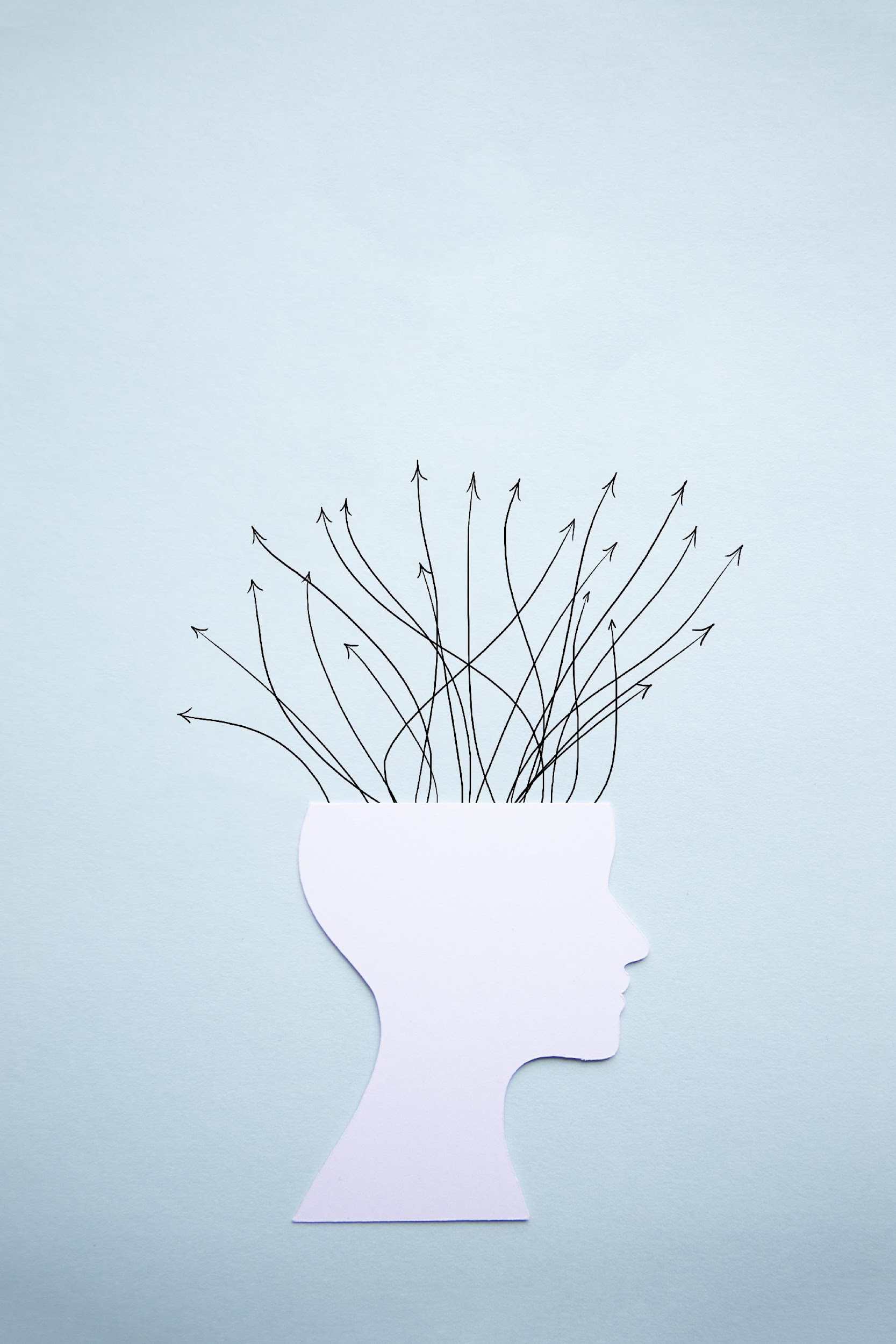 1. Δημιουργία συνδέσεων μεταξύ προβλημάτων ή ιδεών σε όλη τη σκηνή
3. Αναλύοντας τη συμπεριφορά των πελατών, των προμηθευτών και των ανταγωνιστών για τον εντοπισμό νέων τρόπων δράσης
Μια διαδικασία δημιουργίας ιδεών στην καινοτόμο σκέψη
Εξασκηθείτε σε τρόπους δημιουργικής σκέψης
Εξετάστε τρόπους για να κάνετε τις ιδέες πιο αξιόλογες
Βρείτε τρόπους βελτίωσης των ιδεών
Δημιουργία ιδεών:
Μάθε πως; π.χ., με προσέγγιση Συστηματικής Εφευρετικής Σκέψης και Σχεδιαστική λογική.
Αφήστε χρόνο για δημιουργικότητα, παίξτε με πρωτότυπα, συνεχίστε να μαθαίνετε - τα λάθη είναι ο καλύτερος δάσκαλος – δεχτείτε κριτική, ακούστε.
Ανοίξτε το μυαλό σας, βγείτε από το γνωστό και μπείτε στο άγνωστο. Να είστε ευέλικτοι στη δημιουργία ιδεών.
Αξιολογήστε τις ιδέες, π.χ., σε πλαίσιο, χρόνο και χώρο, χρησιμότητα, ανάγκες, δυνατά σημεία/αδυναμίες - να λαμβάνετε πάντα υπόψη το περιβάλλον, την οικονομία και τις κοινωνικές πτυχές.
"Δημιουργικότητα είναι η εφεύρεση, ο πειραματισμός, η ανάπτυξη, η ανάληψη κινδύνων, η παραβίαση κανόνων, το να κάνεις λάθη και να διασκεδάζεις.”
- Mary Lou Cook
Τρόποι βελτίωσης και αξιολόγησης ιδεών:
Το πρώτο βήμα της δημιουργίας ιδεών είναι χωρίς όρια ή σταθερή δομή.

Το επόμενο βήμα έχει ως στόχο να διαλέξει τις καλύτερες ιδέες και να τις αξιολογήσει.


Χρήσιμα εργαλεία για αυτά μπορούν να είναι:

Συστηματική Ευρηματική Σκέψη
Σχεδιαστική λογική
Αξιολόγηση ιδεών
1. Συστηματική Ευρηματική Σκέψη
Σύμφωνα με τη Συστηματική Ευρηματική Σκέψη, η καινοτομία λαμβάνει χώρα όταν:

Σκεφτόμαστε σε έναν οικίο χώρο
Οι λύσεις επινοούνται από καλές ιδέες που είναι ανεξάρτητες από ένα συγκεκριμένο πρόβλημα και
Χρησιμοποιούνται τα πέντε εργαλεία σκέψης.
1. Συστηματική Ευρηματική Σκέψη – Τα Πέντε Εργαλεία Σκέψης
Αφαίρεση. Υπάρχει κάτι που μπορεί να αφαιρεθεί από την εξίσωση για να λειτουργήσουν καλύτερα τα πράγματα;

Πολλαπλασιασμός. Υπάρχει κάποιο υπάρχον στοιχείο που μπορεί να πολλαπλασιαστεί για να δώσει ένα νέο και καλύτερο προϊόν;

Διαίρεση. Υπάρχει κάποιο πρόβλημα που μπορεί να χωριστεί σε μικρότερα στοιχεία για να γίνει πιο εύκολη η αναγνώριση και η εύρεση λύσης ή η διαμόρφωση ενός νέου προϊόντος;

Εξάρτηση χαρακτηριστικών. Μπορεί το σπάσιμο ή η δημιουργία νέων εσωτερικών ή/και εξωτερικών εξαρτήσεων να οδηγήσει σε καινοτομία;

Ενοποίηση εργασιών. Μπορούν πολλές εργασίες να ενοποιηθούν κάτω από ένα μόνο στοιχείο;
ΚΑΝΤΕ ΚΛΙΚ ΕΔΩ ΓΙΑ ΝΑ ΔΕΙΤΕ ΕΠΙΤΥΧΗΜΕΝΑ ΠΑΡΑΔΕΙΓΜΑΤΑ!
[Speaker Notes: Systematic inventive thinking: the power of thinking inside the box (nesslabs.com)

https://nesslabs.com/systematic-inventive-thinking-inside-the-box]
2. Σχεδιαστική Λογική
Η Σχεδιαστική Λογική είναι μια προσέγγιση για την επίλυση προβλημάτων που τοποθετεί τα ζητήματα, και τον τρόπο με τον οποίο πλαισιώνονται και βιώνονται, στο επίκεντρο του ενδιαφέροντος.

Είναι ένας τρόπος αξιολόγησης και βελτίωσης των ιδεών.

Αφετηρία του είναι η ανθρωπολογία

Αποτελείται από πέντε στάδια:
[Speaker Notes: CLICK HERE IF YOU WANT TO LEARN MORE ABOUT THE FIVE STAGES!


Design thinking can empower tourism | by Dianne Dredge | Regenerative Tourism by Design | Medium]
2. Σχεδιαστική Λογική - Τα Πέντε Στάδια
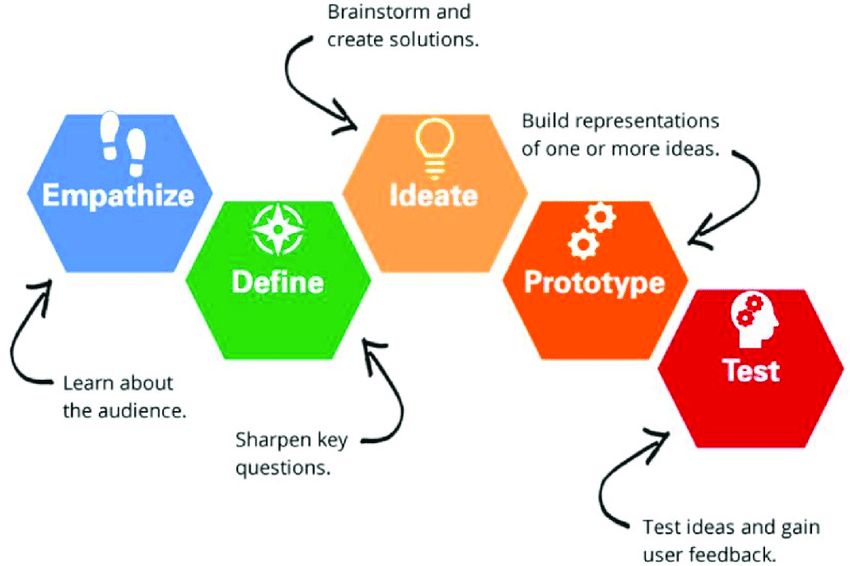 ΚΑΝΤΕ ΚΛΙΚ ΕΔΩ ΑΝ ΘΕΛΕΤΕ ΝΑ ΜΑΘΕΤΕ ΠΕΡΙΣΣΟΤΕΡΑ ΓΙΑ ΤΑ ΠΕΝΤΕ ΣΤΑΔΙΑ!
[Speaker Notes: Principles of Design Thinking- Part I (5 Stages of Design Thinking Process) | by Harshani Gajanayake | UX Planet
https://uxplanet.org/principles-of-design-thinking-stages-of-design-thinking-b2cc219063ac

What are the design thinking principles? | ifaai.org
https://www.invisionapp.com/inside-design/what-is-design-thinking/












CLICK HERE IF YOU WANT TO LEARN MORE ABOUT THE FIVE STAGES!


Design thinking can empower tourism | by Dianne Dredge | Regenerative Tourism by Design | Medium]
3. Αξιολόγηση Ιδεών
Πώς επιλέγετε τις καλύτερες ιδέες για υλοποίηση;

Η φάση αξιολόγησης μιας δημιουργικής διαδικασίας είναι κρίσιμη και χρειάζεται τόσο χρόνο και προσοχή όσο και το στάδιο δημιουργίας ιδεών.

Στη φάση της αξιολόγησης, μεταβείτε από την αναστολή της κρίσης στην άσκηση κριτικής όσο πιο αναλυτικά γίνεται, προκειμένου να περιορίσετε τις ιδέες σε μια σύντομη λίστα με πρακτικά στοιχεία.
3. Αξιολόγηση ιδεών – Τρία Παραδείγματα Κριτηρίων
Η ανάλυση ιδεών για νέα προϊόντα ενδέχεται να κρύβει ερωτήσεις όπως:

Θα αρέσει στους πελάτες;
Είναι τεχνικά εφικτό;
Θα βγάλει λεφτά;

Το γενικό σύνολο κριτηρίων για κάθε είδους ιδέες είναι η μέθοδος ΕΕΚ (FAN) από τη Synectic's. Είστε «fan» της ιδέας; Κάντε ερωτήσεις όπως:

Είναι Εφικτό;
Είναι Ελκυστικό;
Είναι Καινοτόμο;
Το τρίτο κριτήριο εδώ είναι σημαντικό για να διασφαλιστεί ότι οι νέες ιδέες έχουν αξία. 
	Κάντε ερωτήσεις όπως:

Είναι καλύτερο? (Για τους πελάτες)
Είναι πιο απλό; (Για το προσωπικό)
Είναι φθηνότερο; (Για την εταιρεία)
[Speaker Notes: How to Evaluate Ideas - Destination Innovation (destination-innovation.com)
Note the implementation is explained]
Συνδέστε βιώσιμες προσεγγίσεις και καινοτόμο σκέψη με τα επιχειρηματικά σας όνειρα/ιδέες για τον ορεινό τουρισμό και συνεχίστε στην ενότητα 3b
3. Τουρισμός στις ορεινές περιοχές
2. Καινοτόμο σκέψη
1. Βιωσιμότητα